PDO Safety Advice
Use this Alert: Discuss in Tool Box Talks and HSE Meetings  Distribute to contractors  Post on HSE Notice Boards  Include in site HSE Induction
Date:  31/03/2014
Derrick Man surfing Leg and Hand fracture
What happened?
A Derrick Man struck by a rotating pony rod bar which was left on a Mud Pump after maintenance.
Your learning from this incident…
Ensure work areas are safe prior to start the operation.
Ensure lock out & tag out system is implemented by applying 3 padlocks
Always make sure that Original Equipment Manufacturer (OEM) tool is used to rotate the pony rod bar and Never use/accept home made tools.
Ensure that sufficient light is available in work areas
Always make sure that pony rod bar is removed prior to operate the mud pump
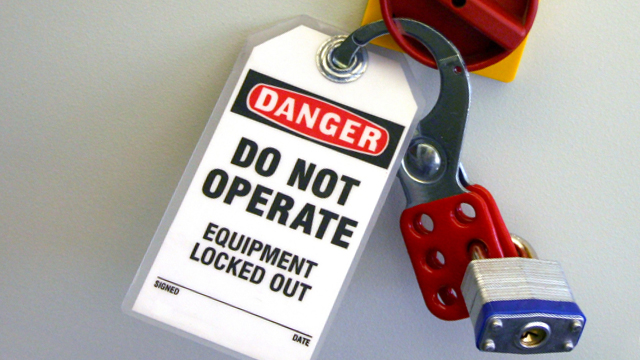 One Pad-Lock
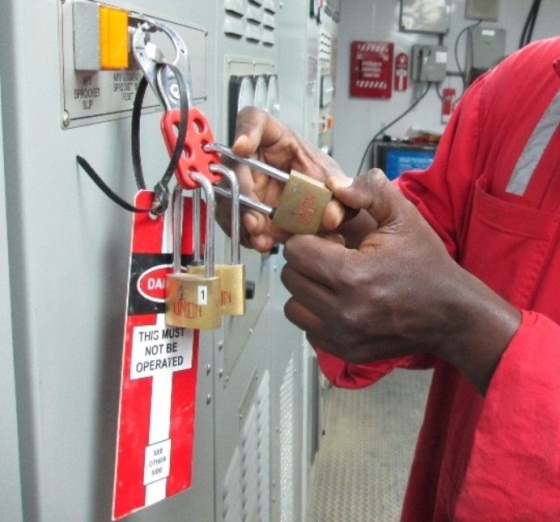 Do not de-isolate mud pump until pony rod bar removed and all safety precautions are taken
Must be 3 Pad-Lock
1
Contact:  MSE54 for further information or visit the HSE Website                                 Learning No14                                                              31/03/2014
Management learning's
Use this Alert: Distribute to contractors  HSE Meetings
Date:  31/03/2014
Derrick Man surfing Leg and Hand fracture

As a learning from this incident and ensure continual improvement all contract
managers are to review their HSE HEMP against the questions asked below        

Confirm the following:

 Do you have requirement to inspect the work site on completion of the job? 
 Do you have isolator available in night shift?
 Are junior mechanic / elect are aware about PTW & LOTO requirement?
Do you ensure that task relevant Job Safety Analysis (JSA) / Drilling Operation Procedure (DOP) are communicated to all involved personnel?
Do you have a system to ensure actions from lateral Learnings are implemented?.
Is the alert/learning advice understood by the crew members?.
2
Contact:  MSE54 for further information or visit the HSE Website                                 Learning No14                                                              31/03/2014